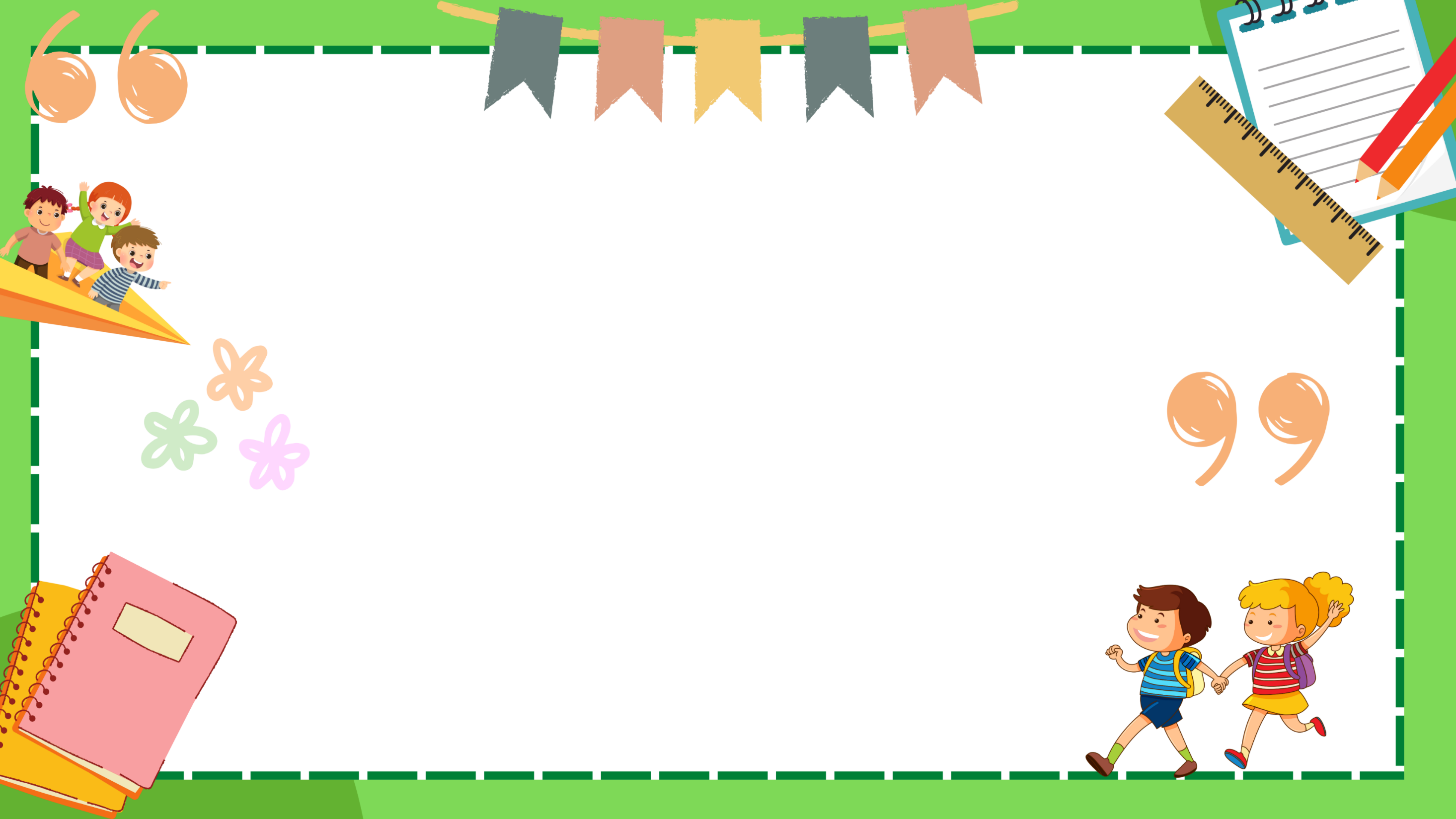 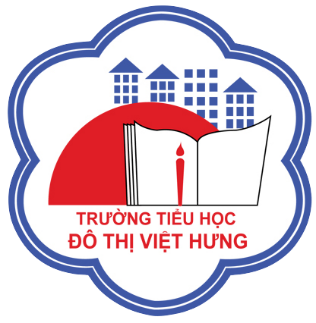 ỦY BAN NHÂN DÂN QUẬN LONG BIÊN
TRƯỜNG TIỂU HỌC ĐÔ THỊ VIỆT HƯNG
BÀI GIẢNG ĐIỆN TỬ
KHỐI 3
MÔN: HĐTN
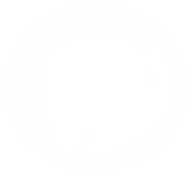 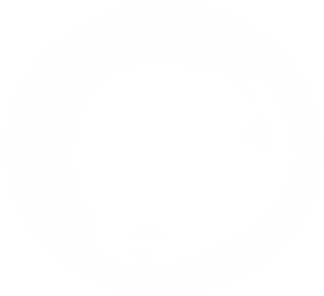 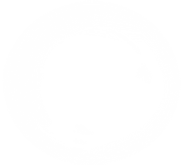 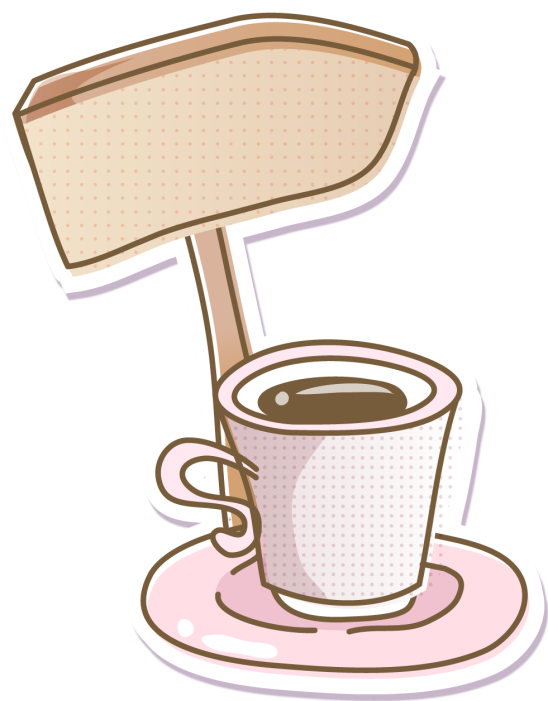 KHỞI ĐỘNG
目录
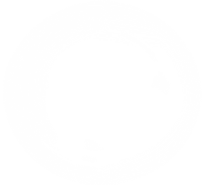 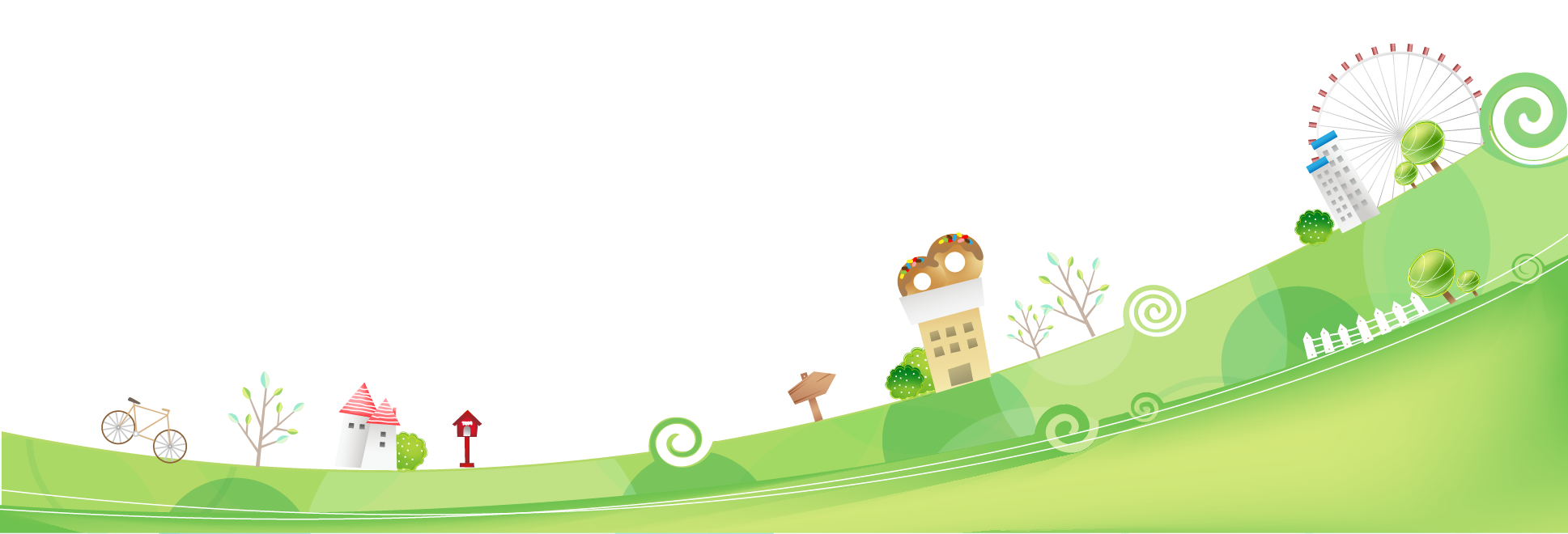 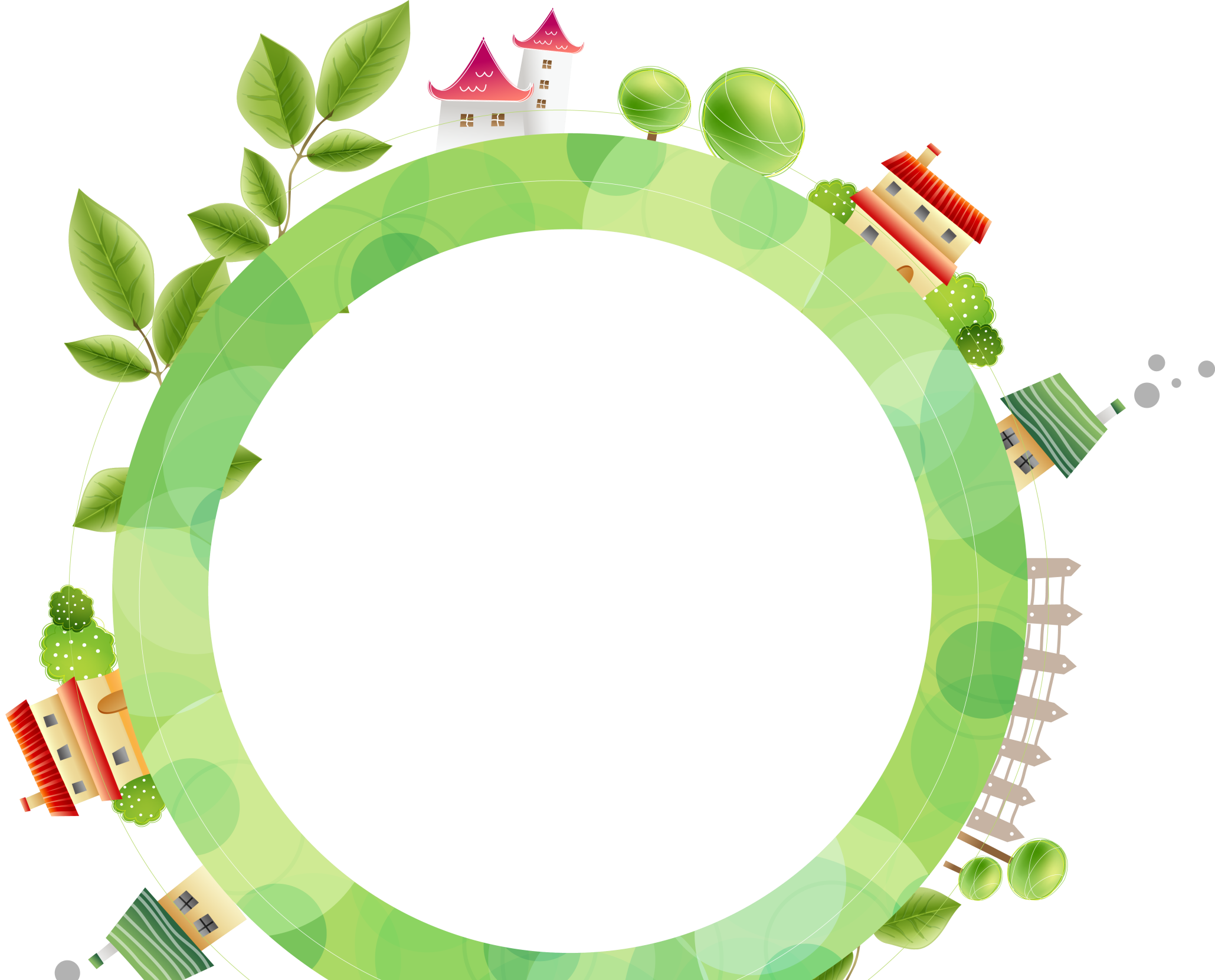 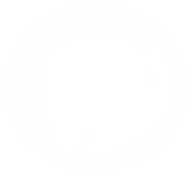 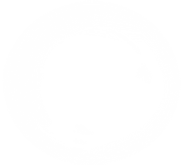 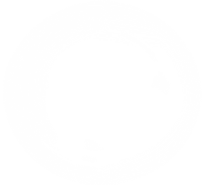 Hoạt động 1:
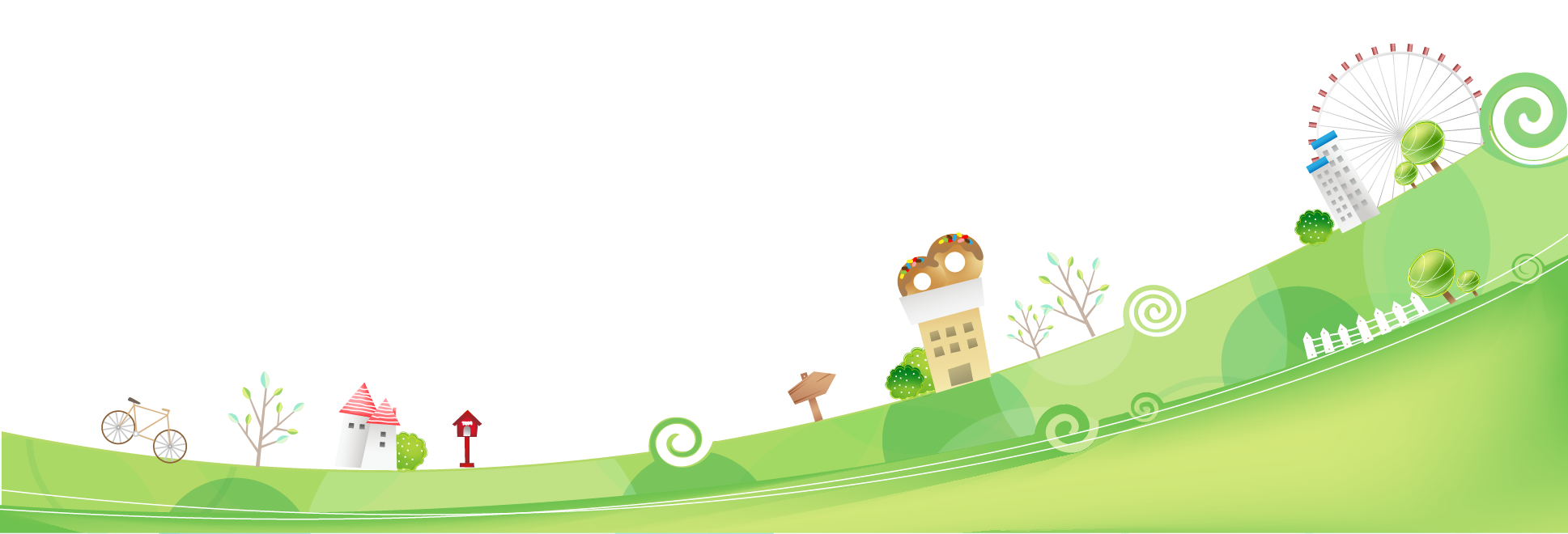 Đánh giá kết quả
 cuối tuần
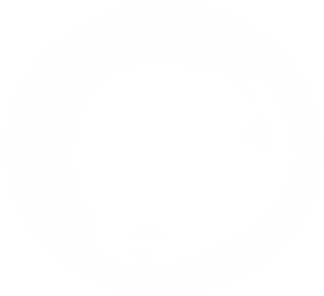 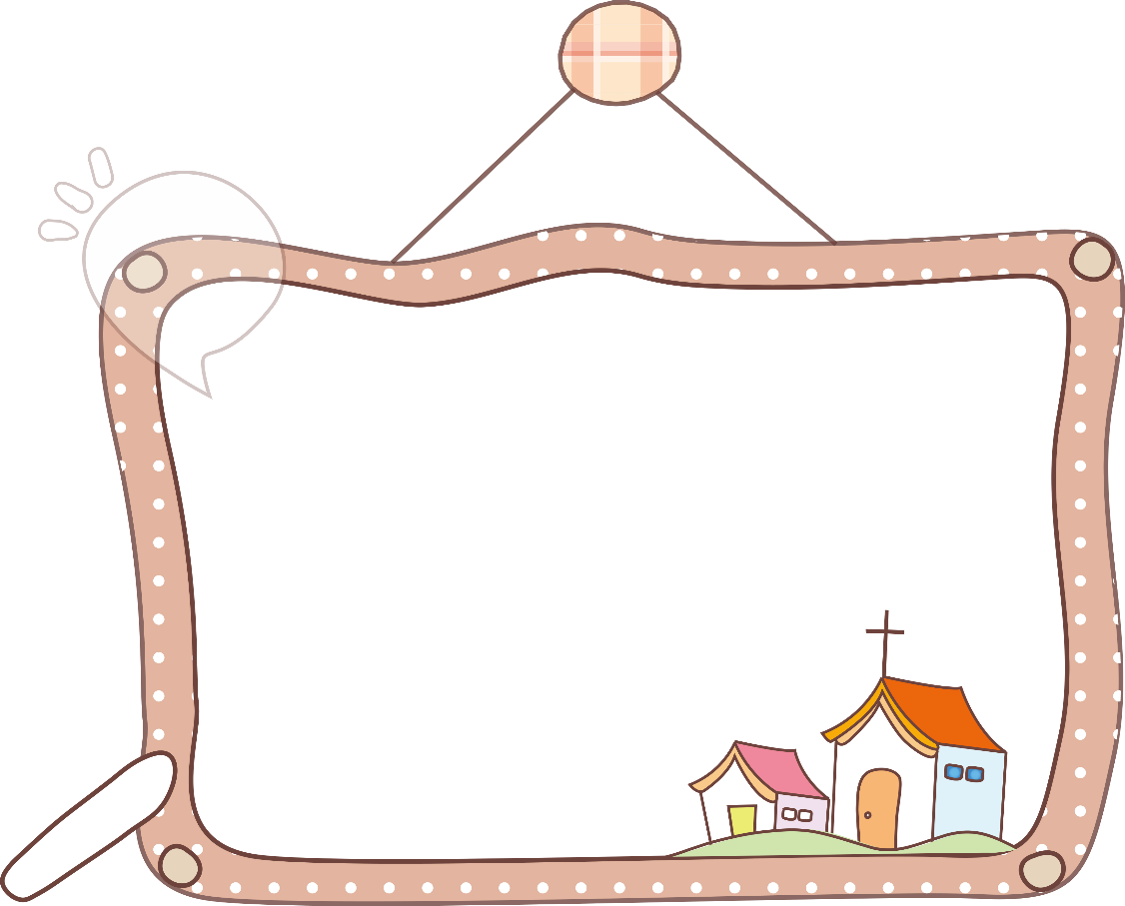 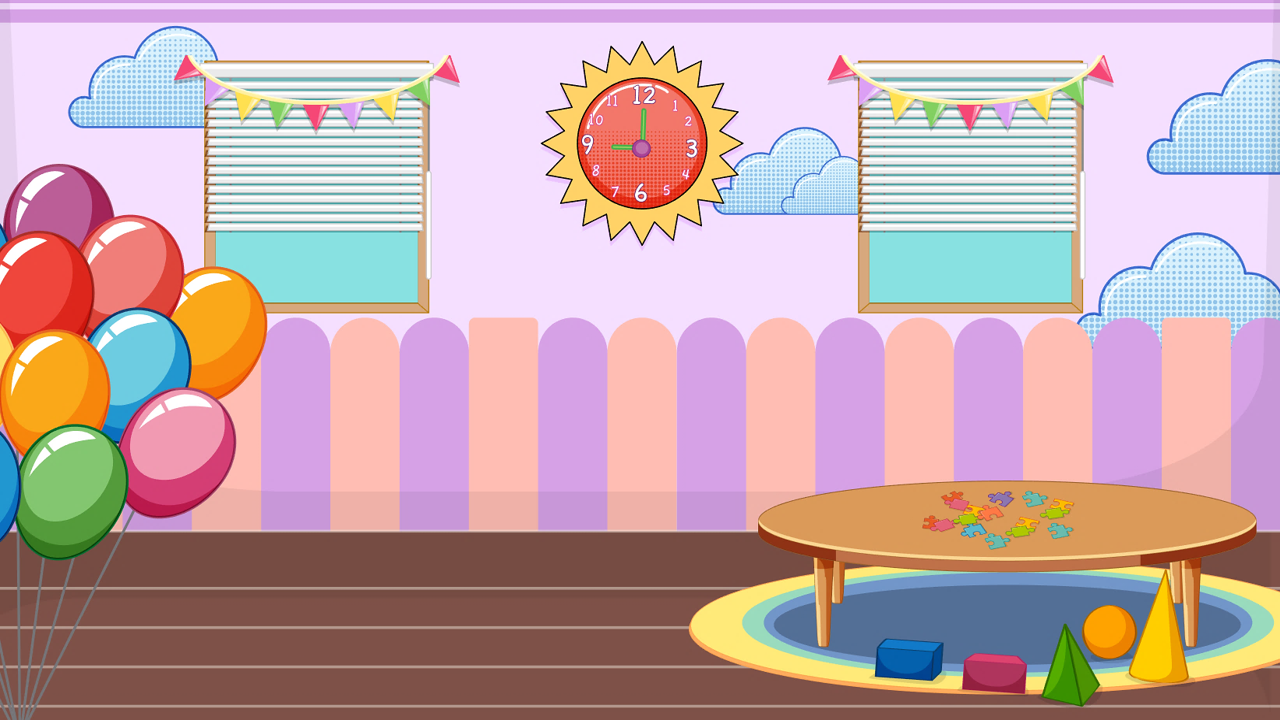 SINH HOẠT LỚP
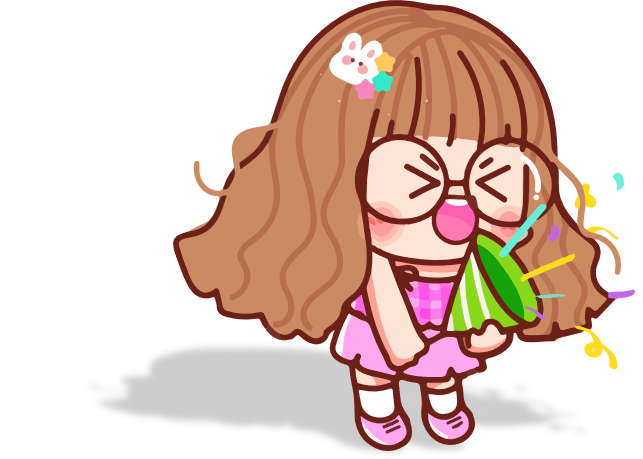 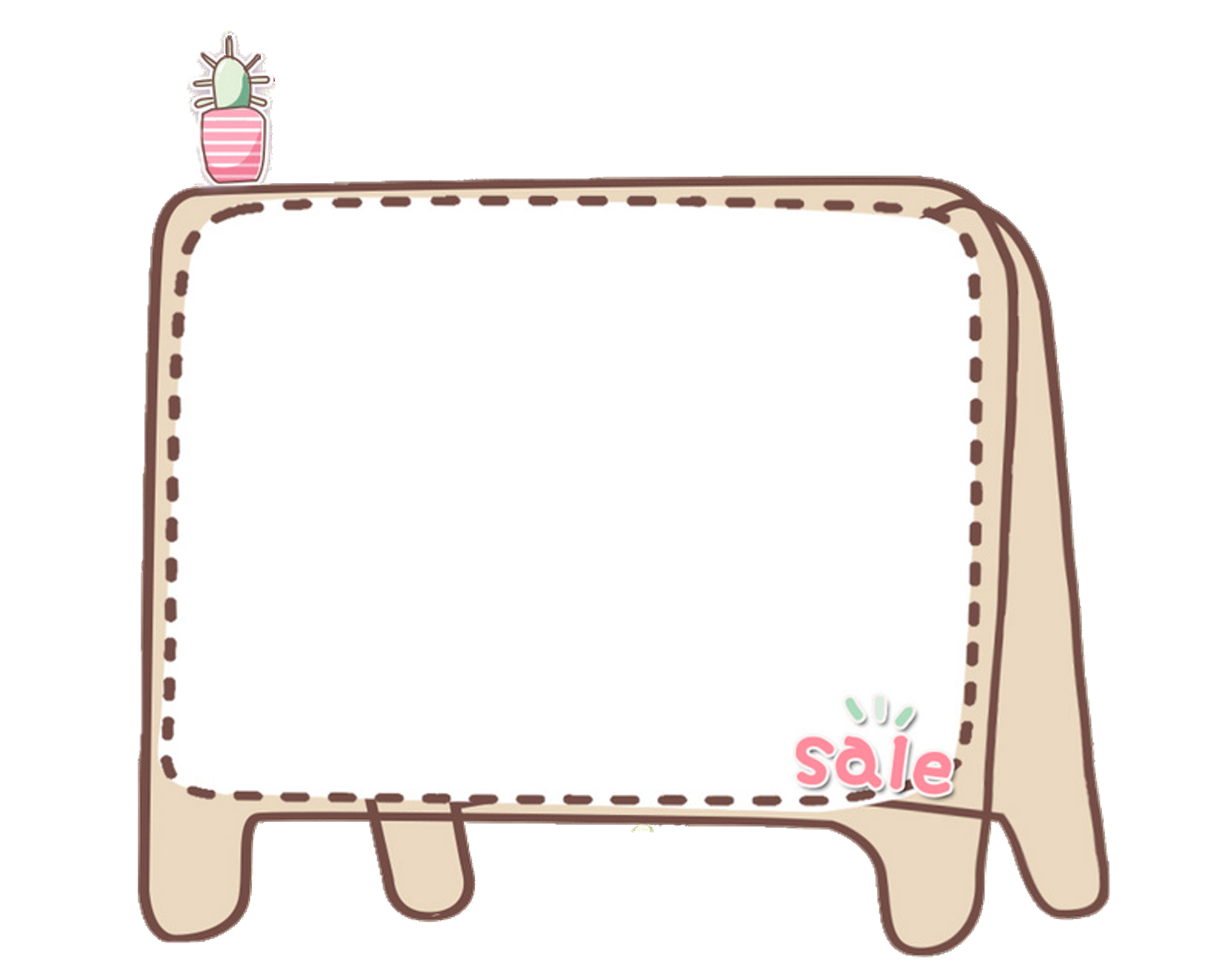 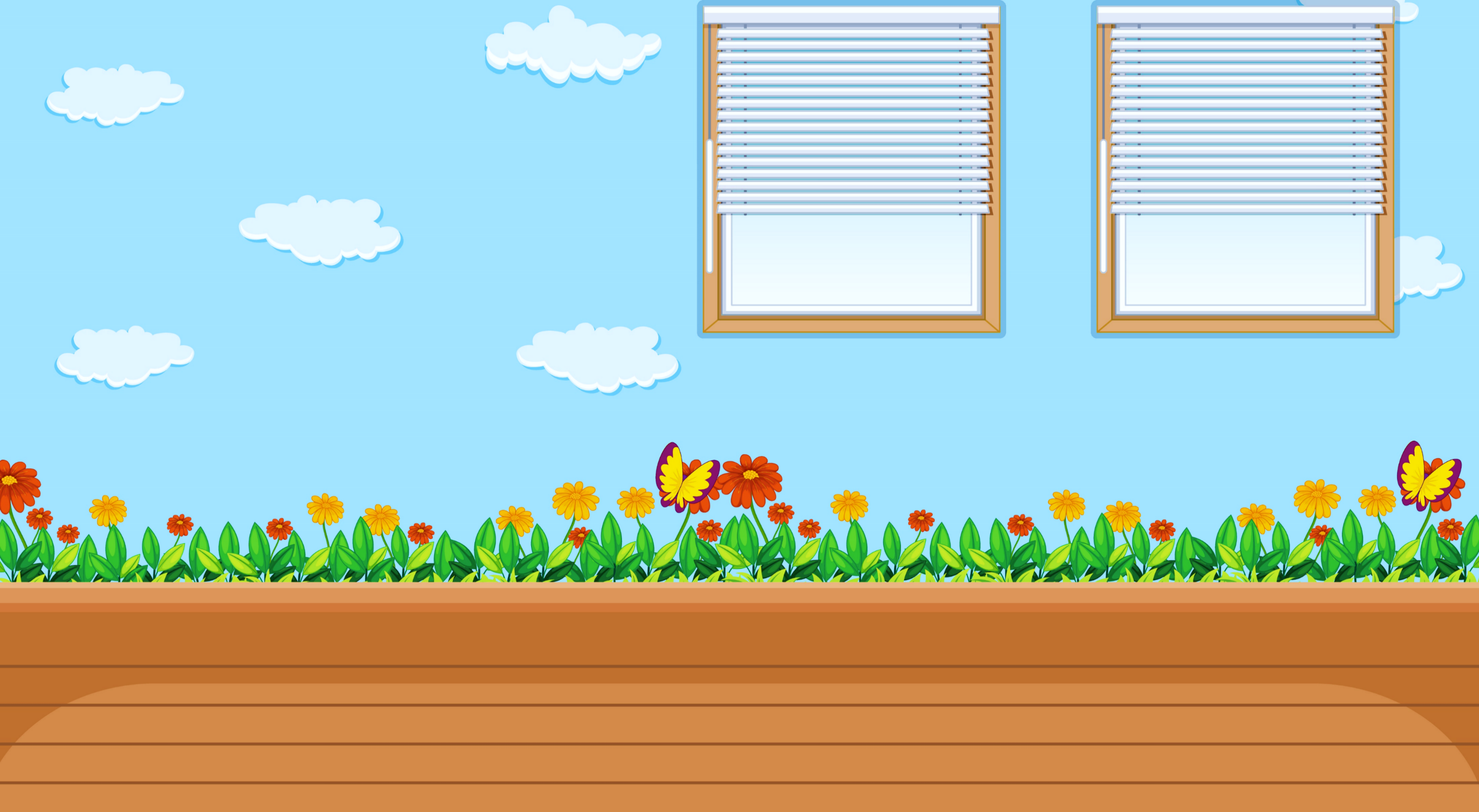 Nhận xét 
hoạt động 
Tuần
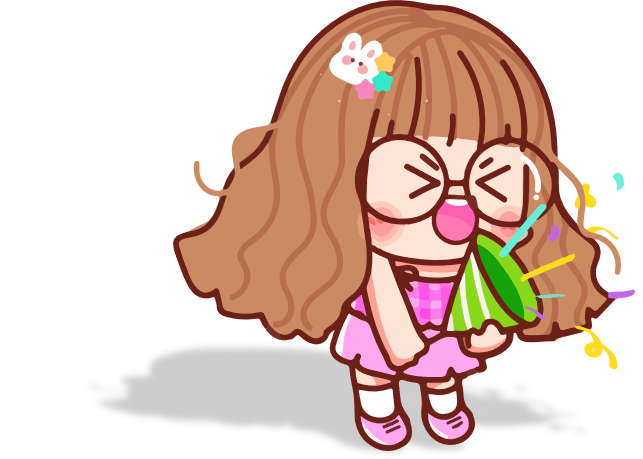 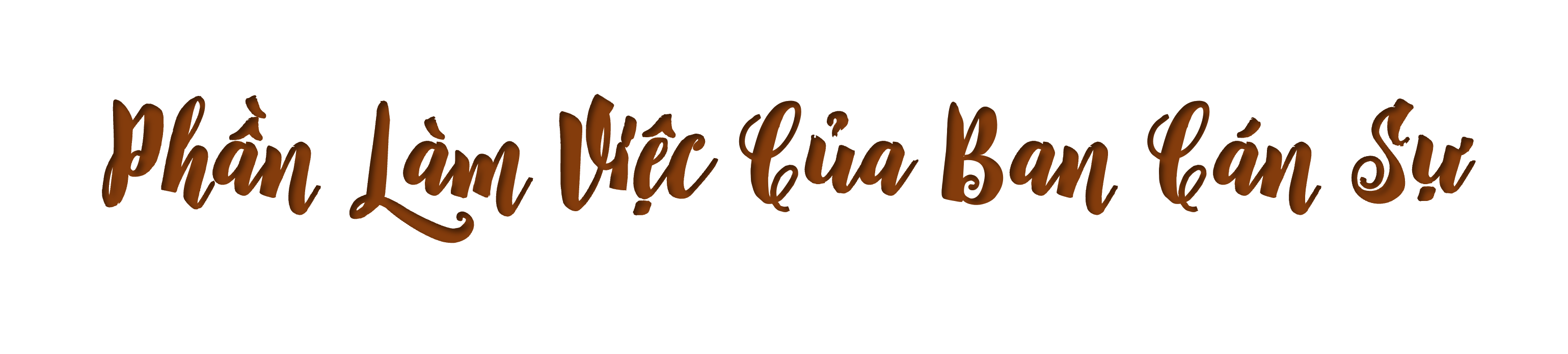 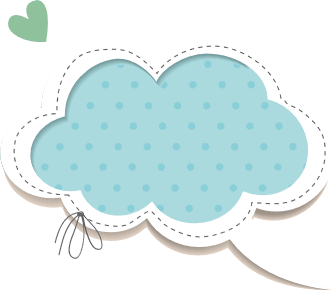 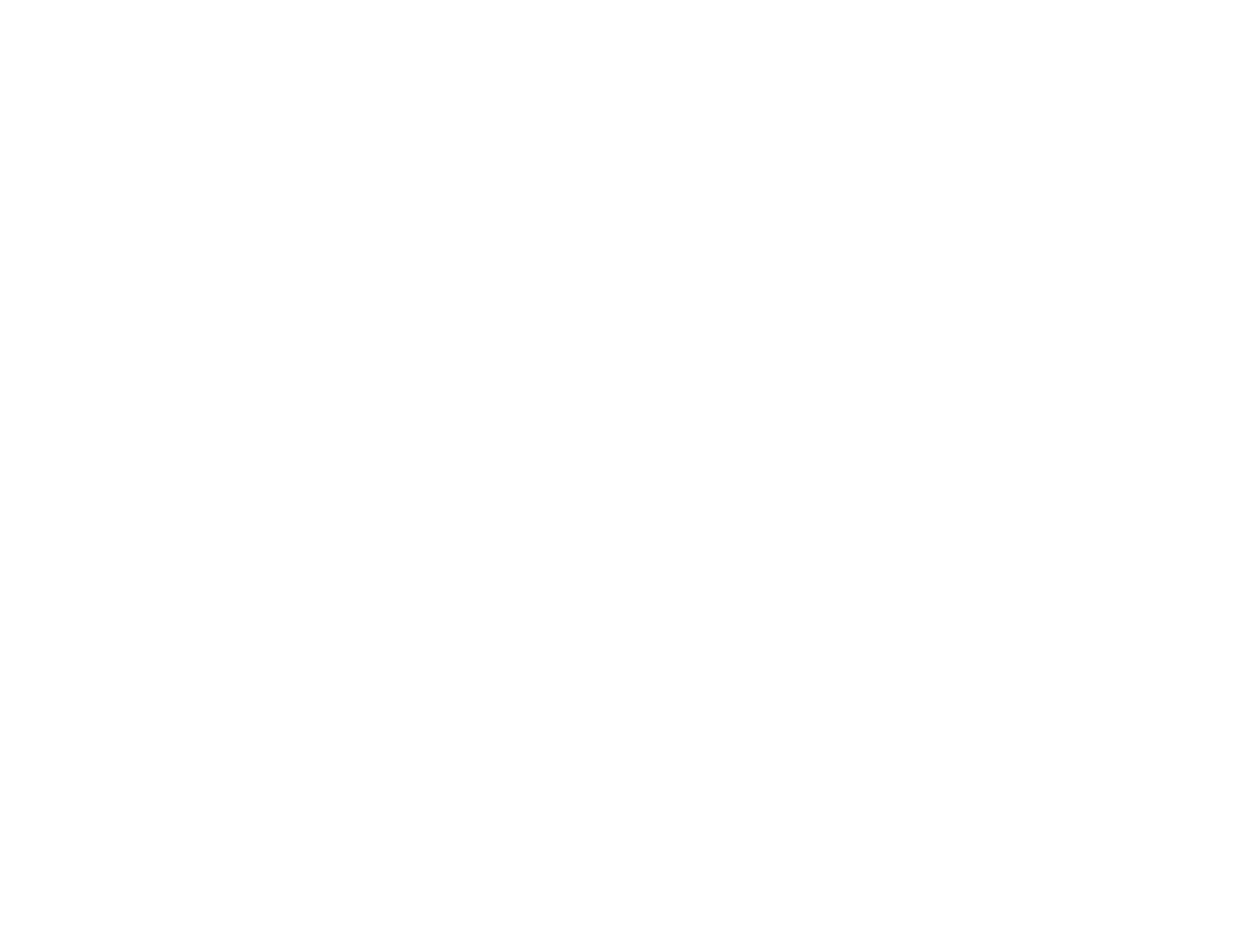 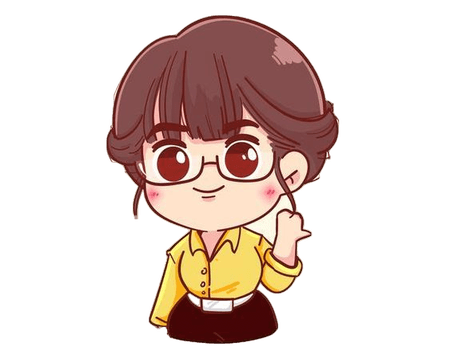 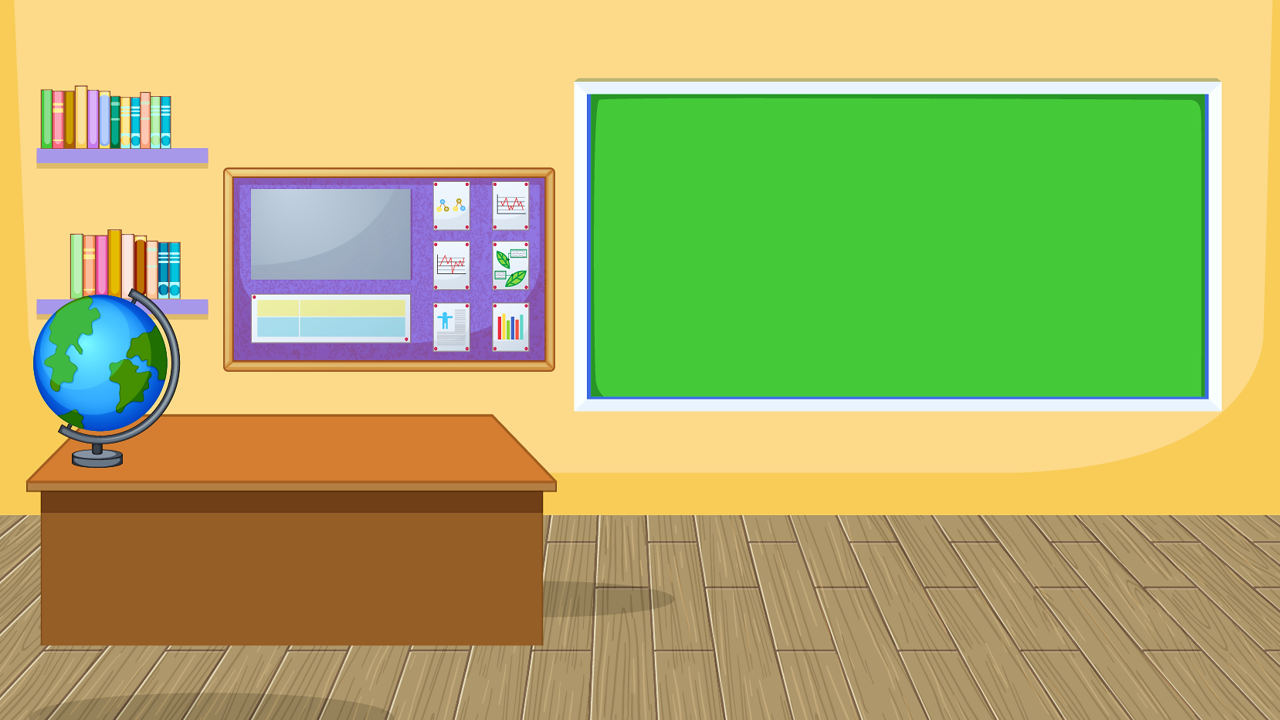 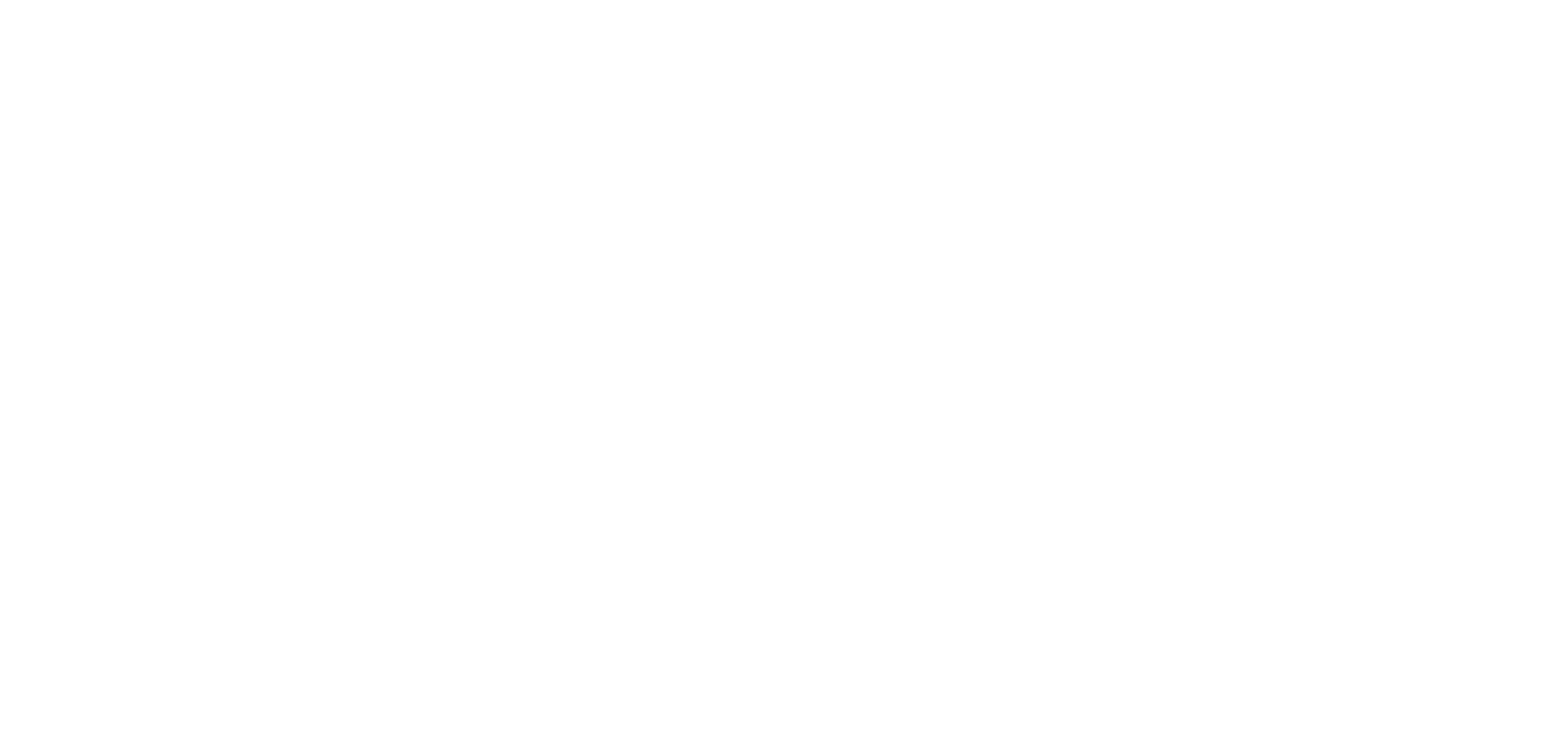 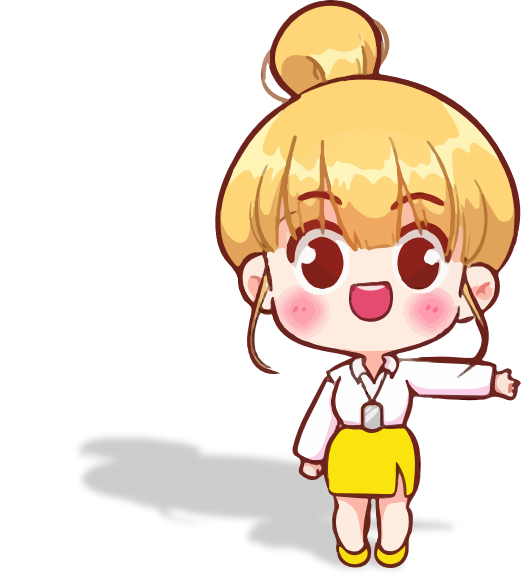 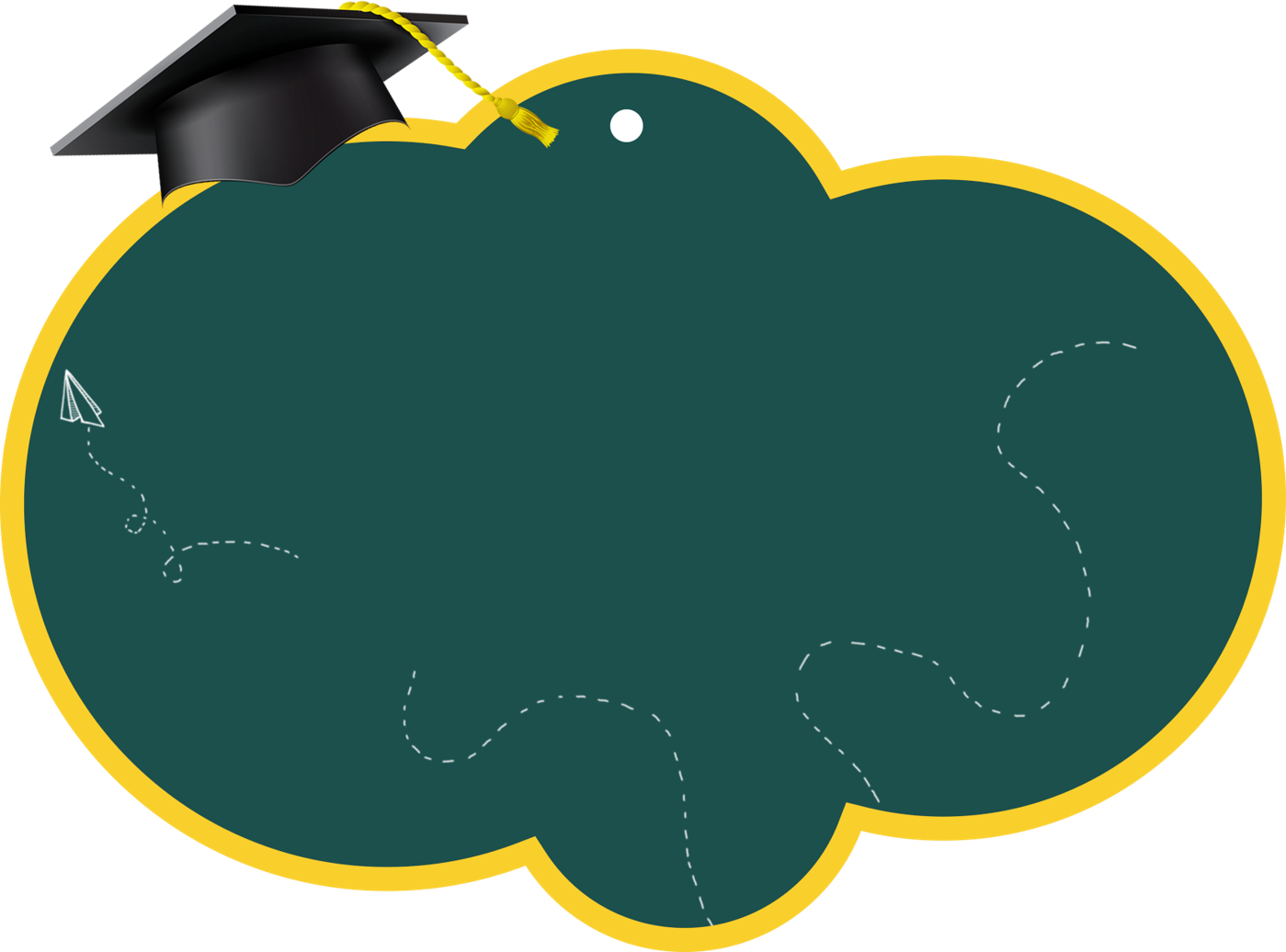 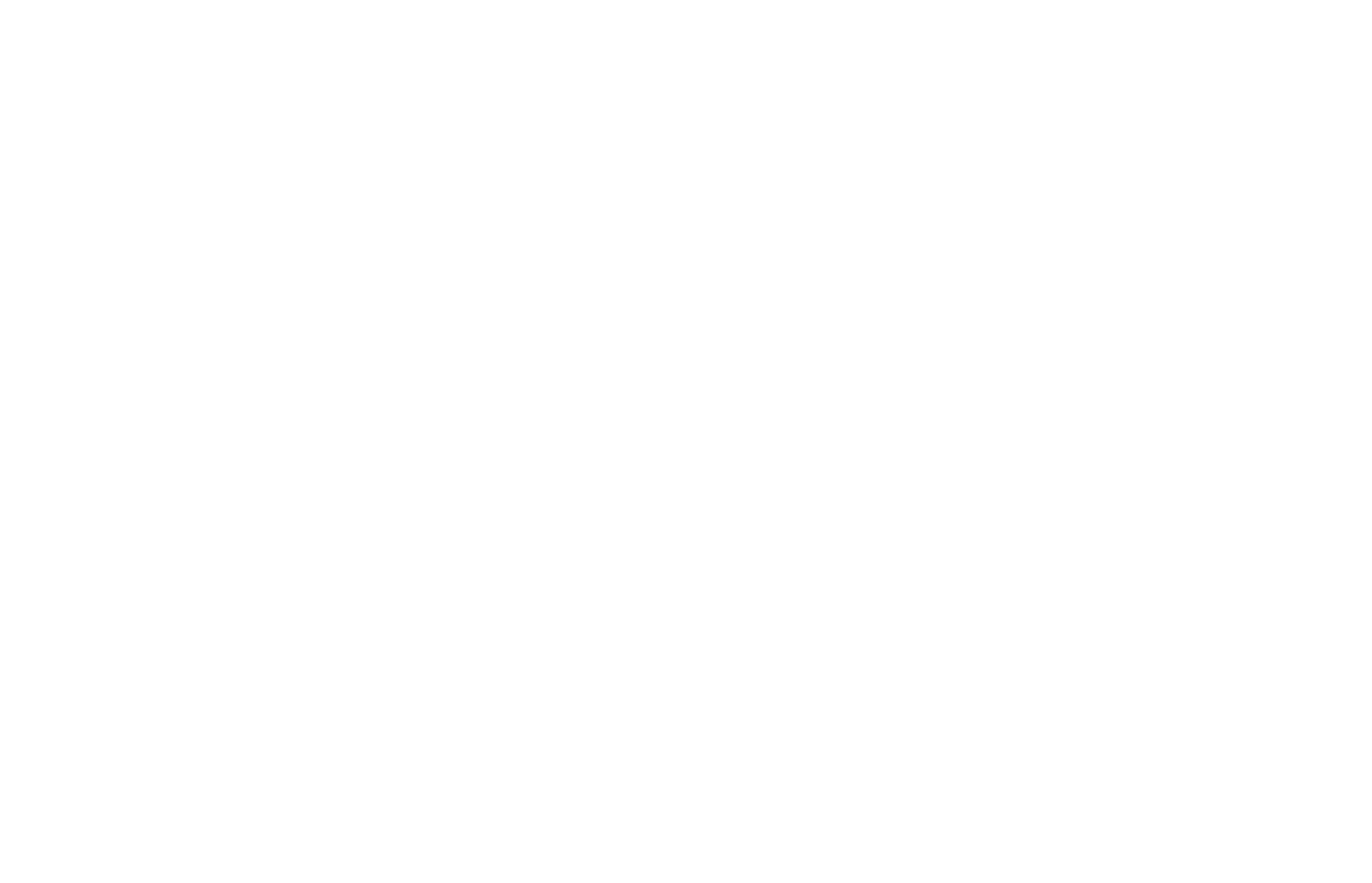 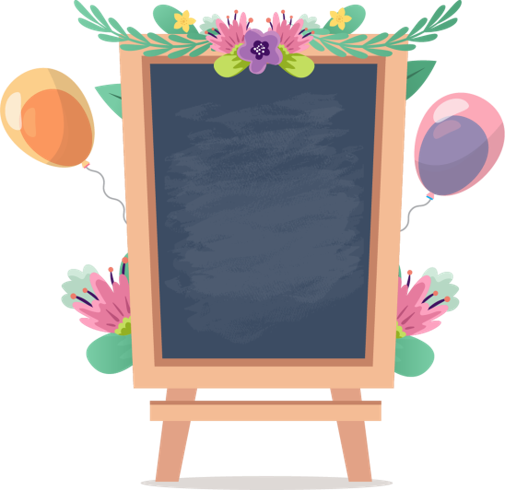 GÓC 
TUYÊN 
DƯƠNG
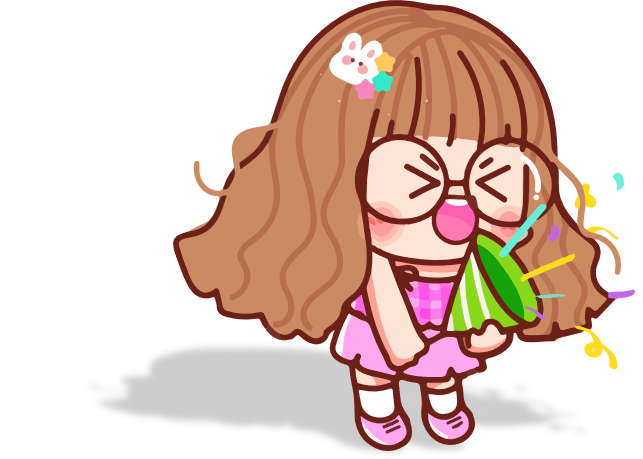 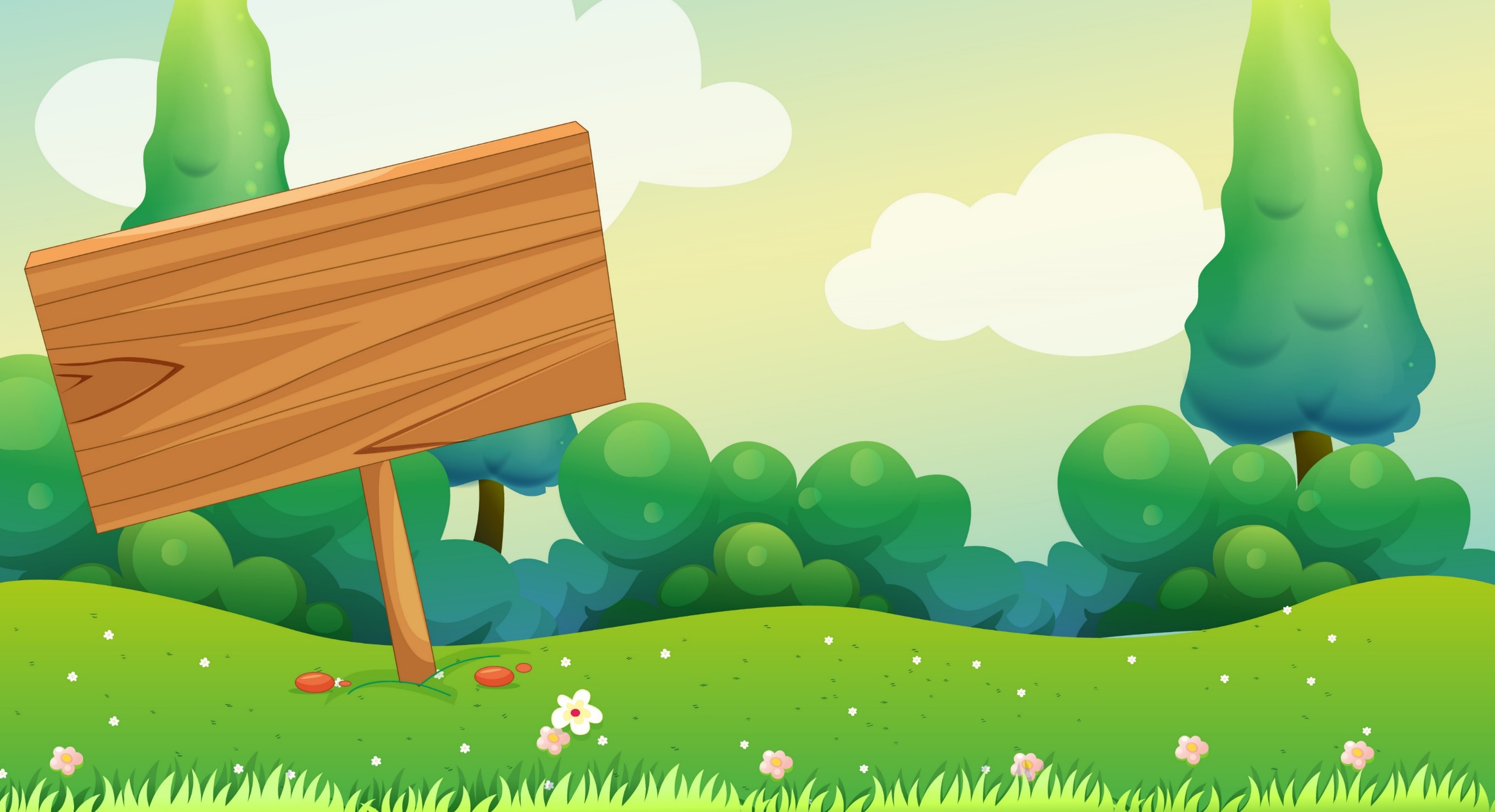 Phương hướng hoạt động tuần
Sinh hoạt chủ điểm
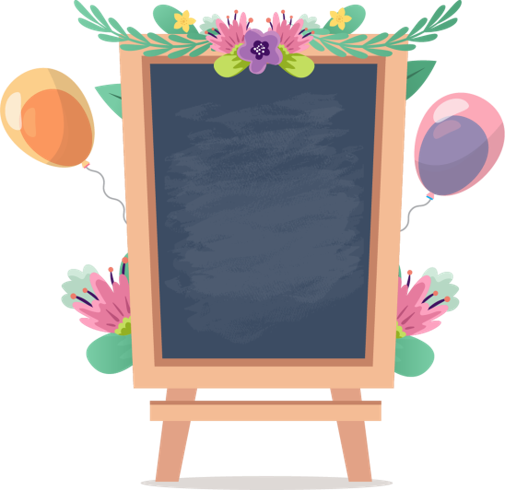 Cảm nghĩ 
của em 
về lớp học 
thân thiện
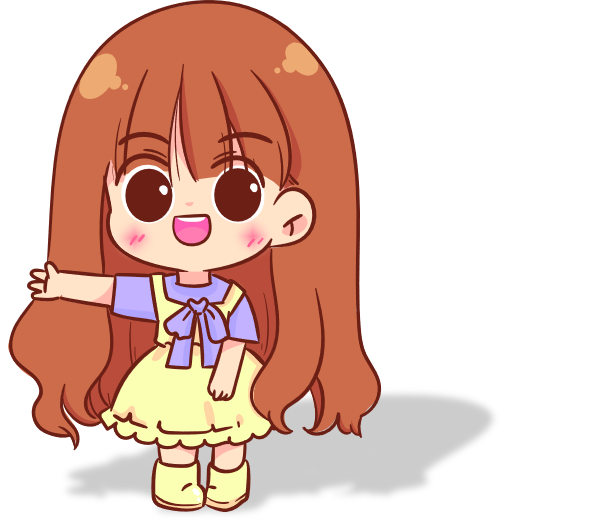 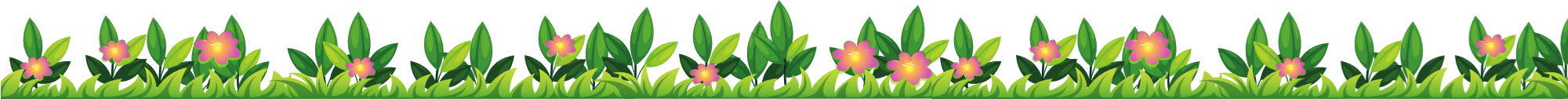 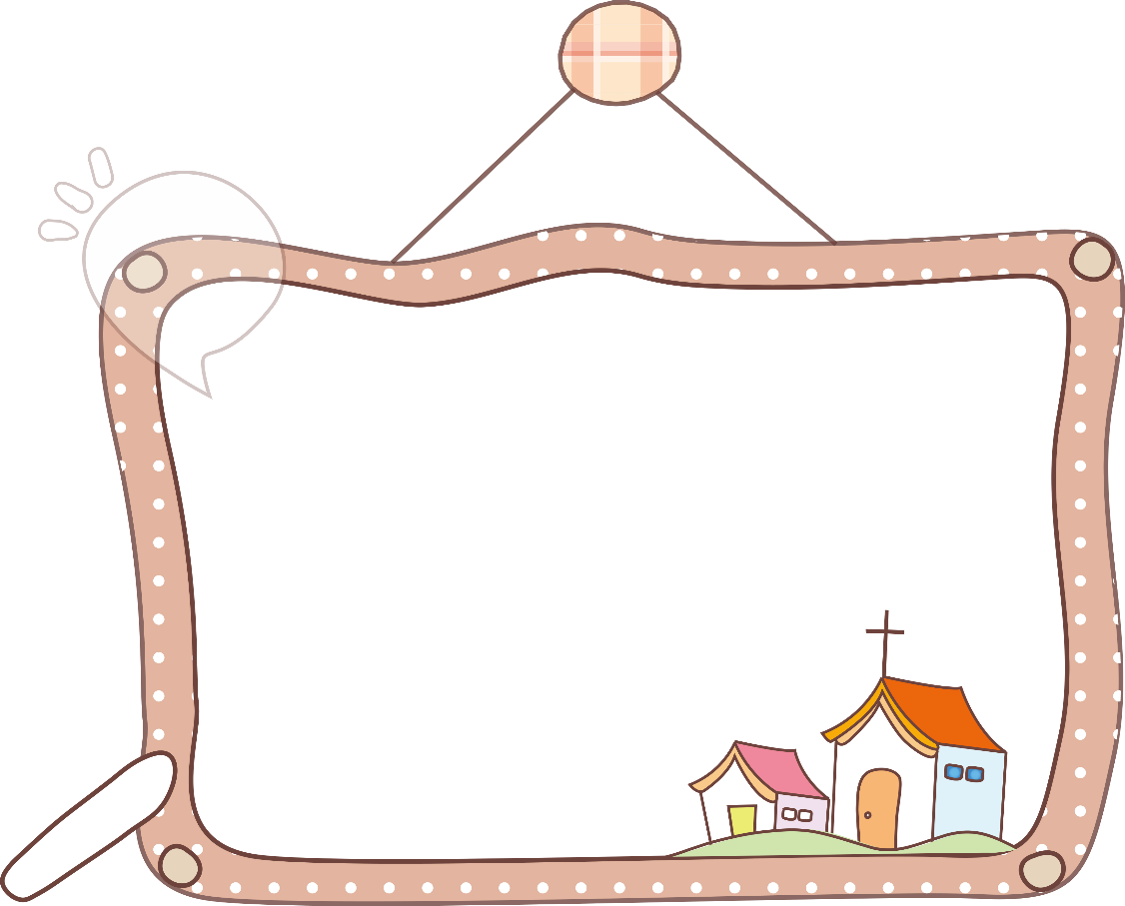 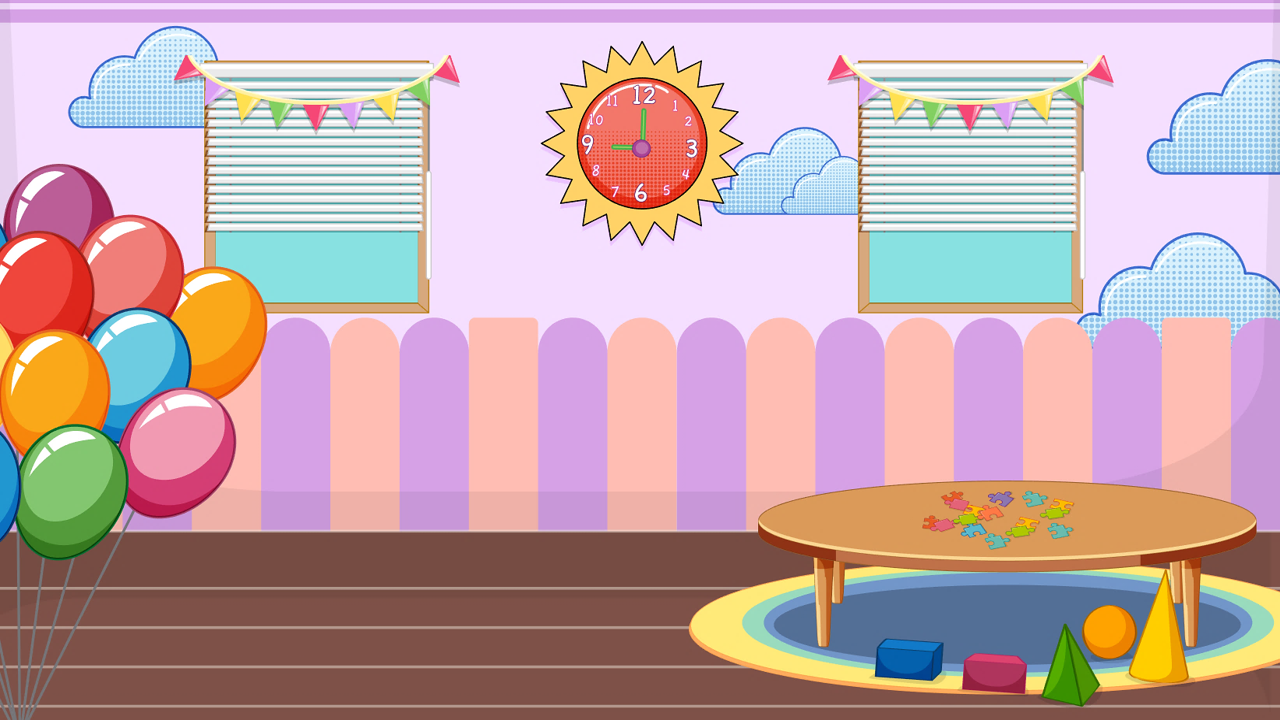 SINH HOẠT 
CHỦ ĐỀ
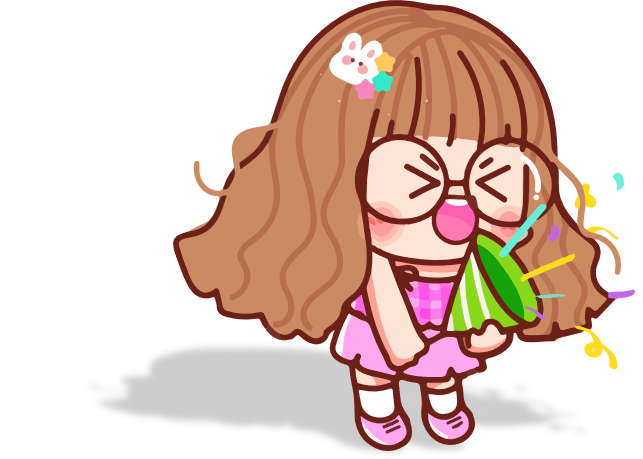 Hoạt động 3:
Trò chơi Hái hoa
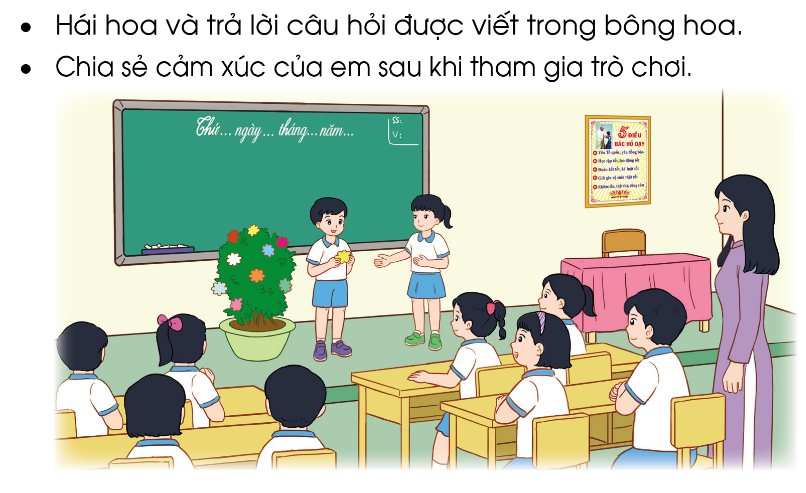 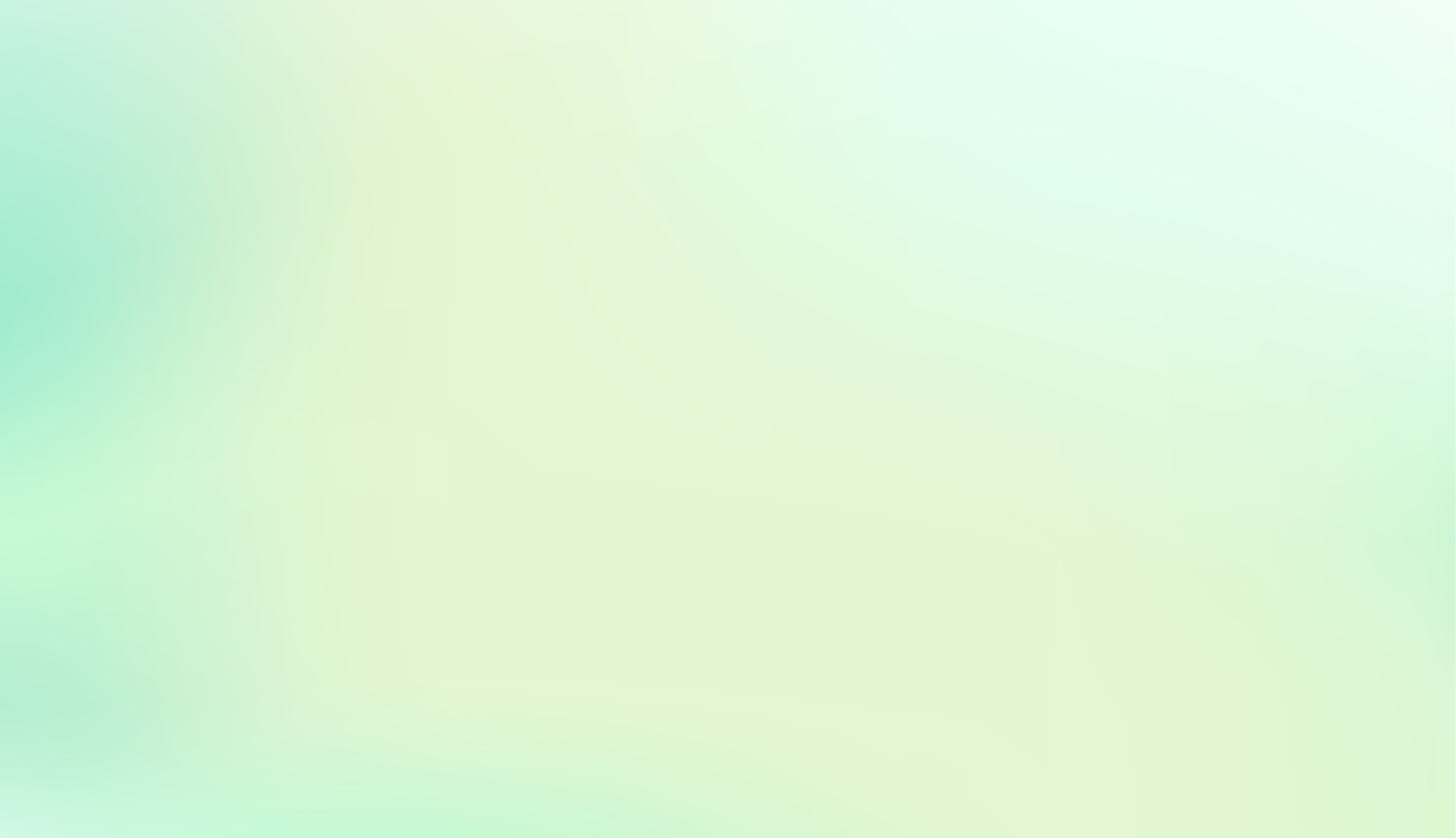 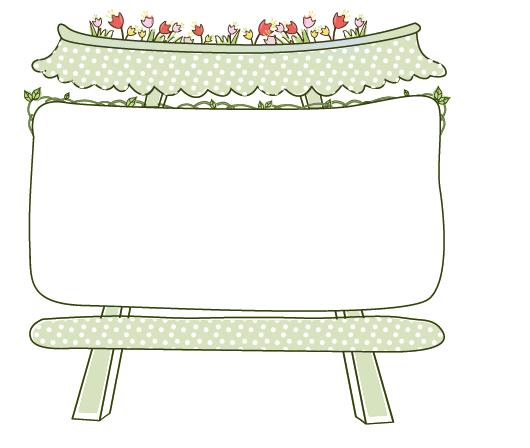 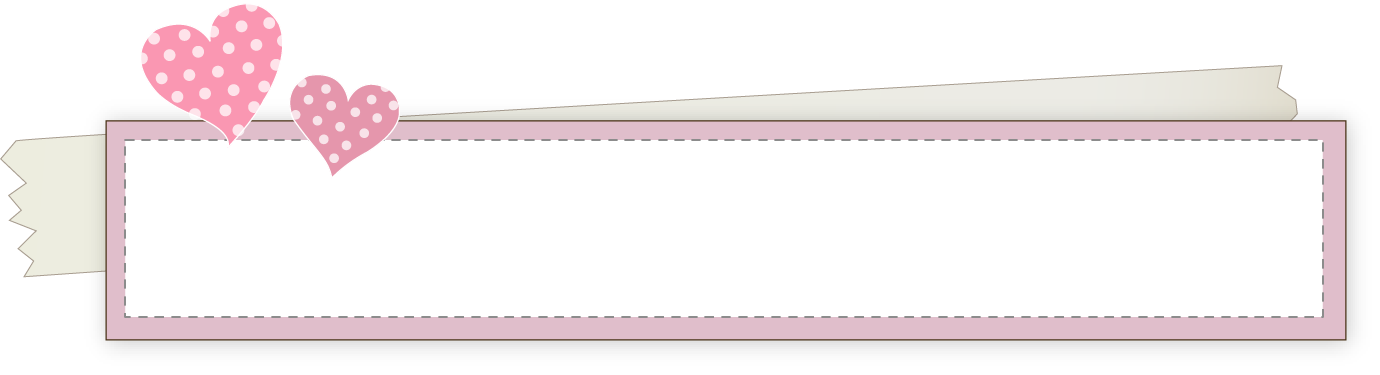 Luật chơi
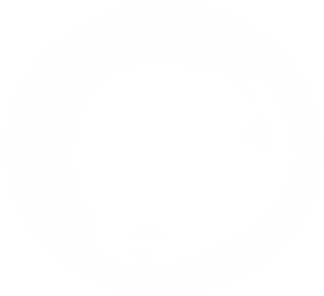 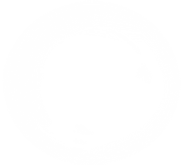 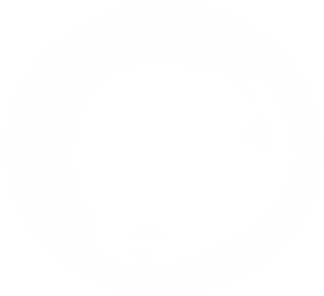 Hái hoa và trả lời câu hỏi được viết trong bông hoa.
Chia sẻ cảm xúc của em sau khi tham gia trò chơi
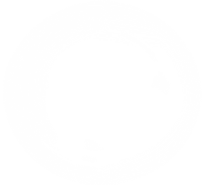 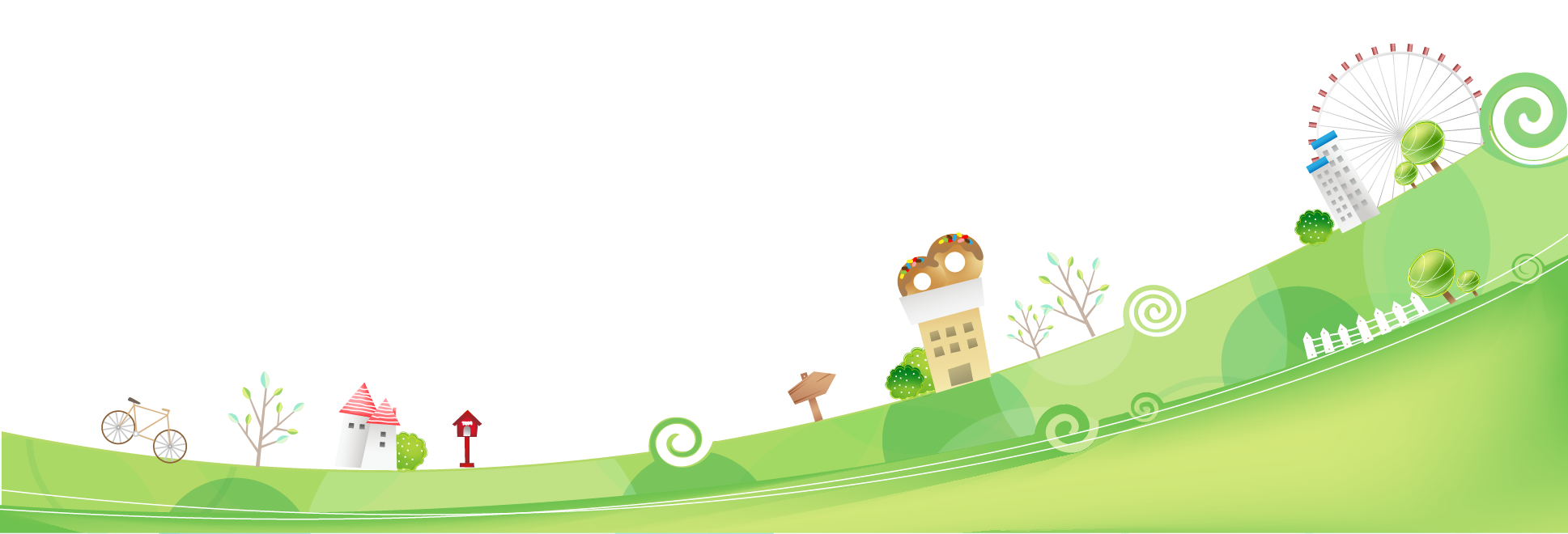 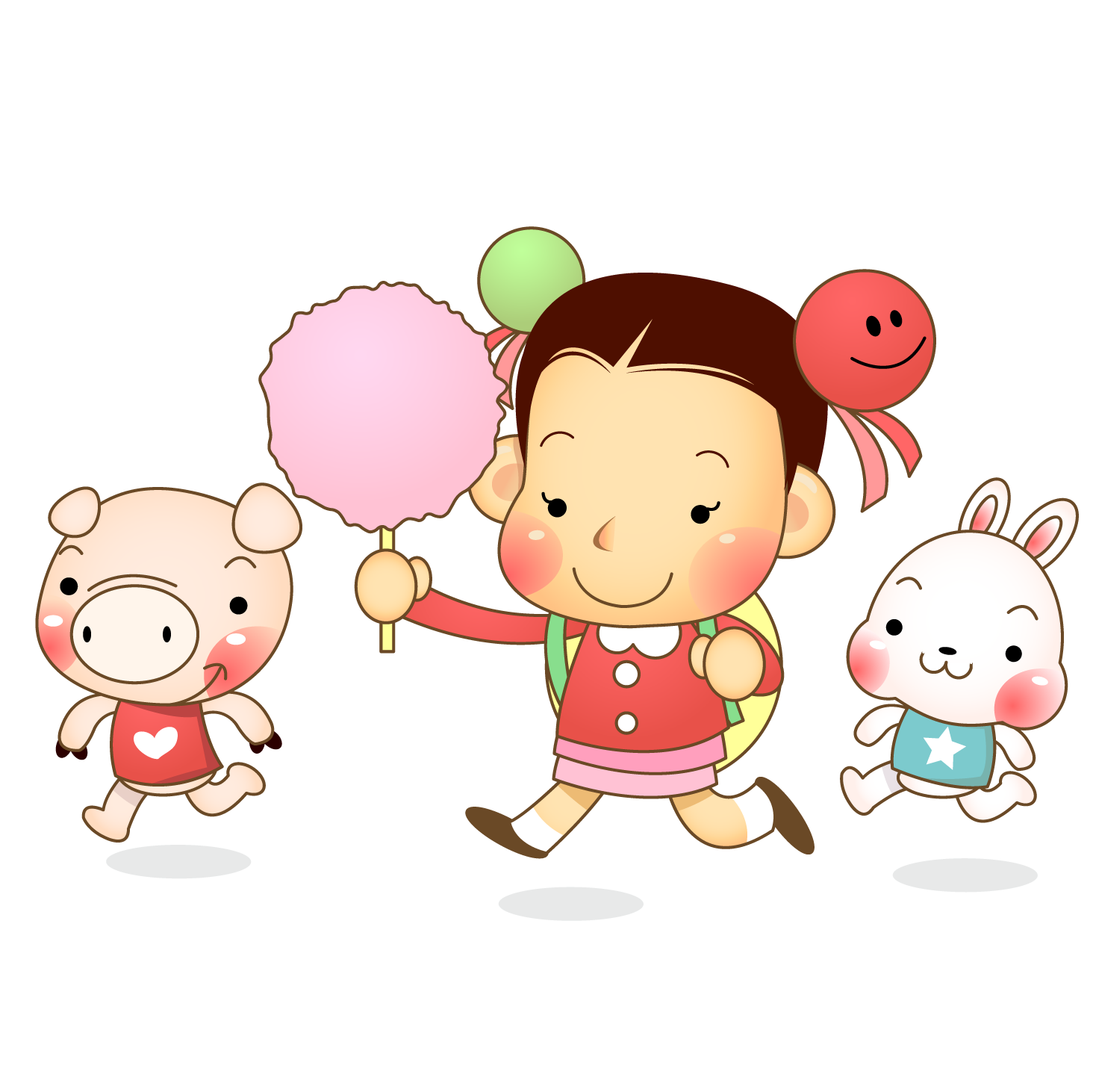 [Speaker Notes: GV chuẩn bị một số bông hoa, ghi nội dung câu hỏi gắn lên bảng hoặc treo lên cây chủ đề tìm hiểu về thầy cô giáo của mình]
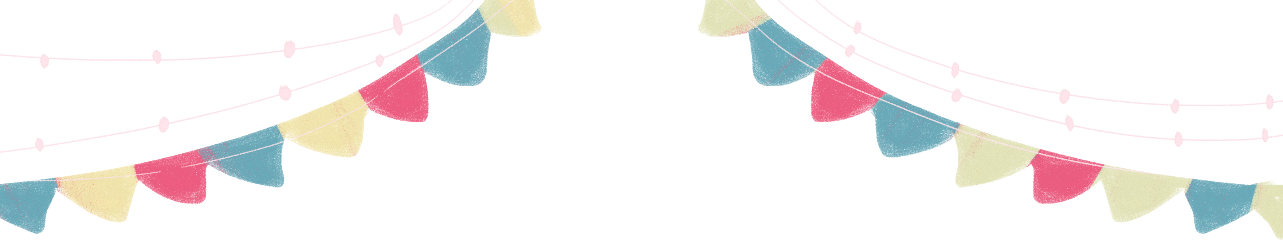 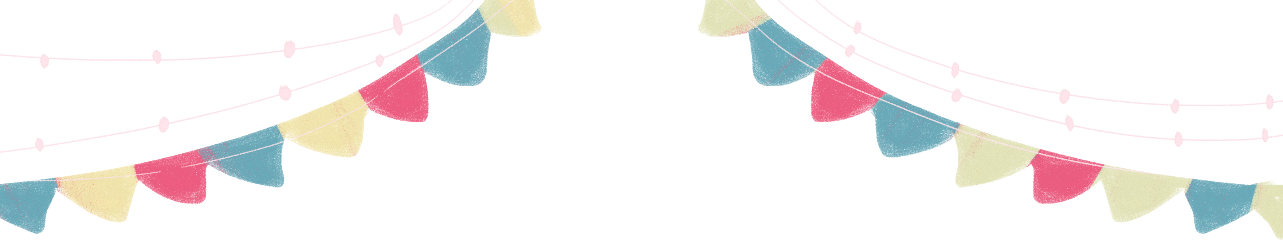 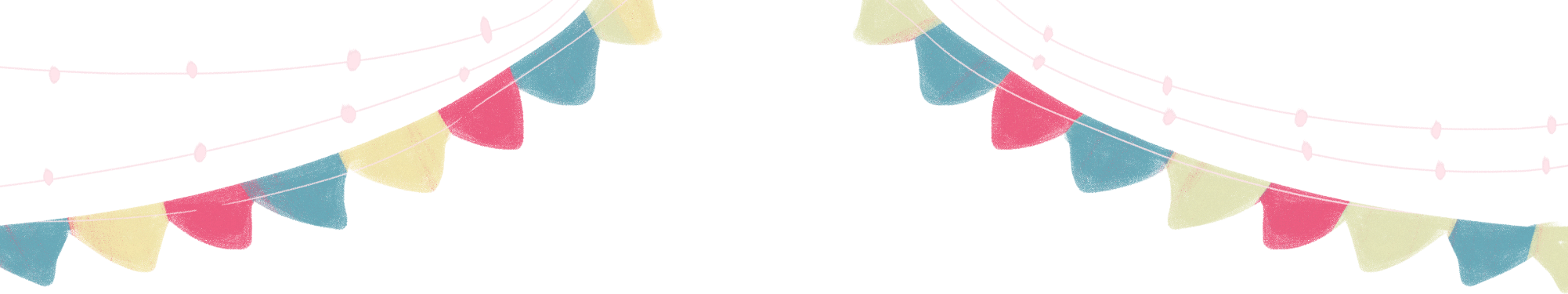 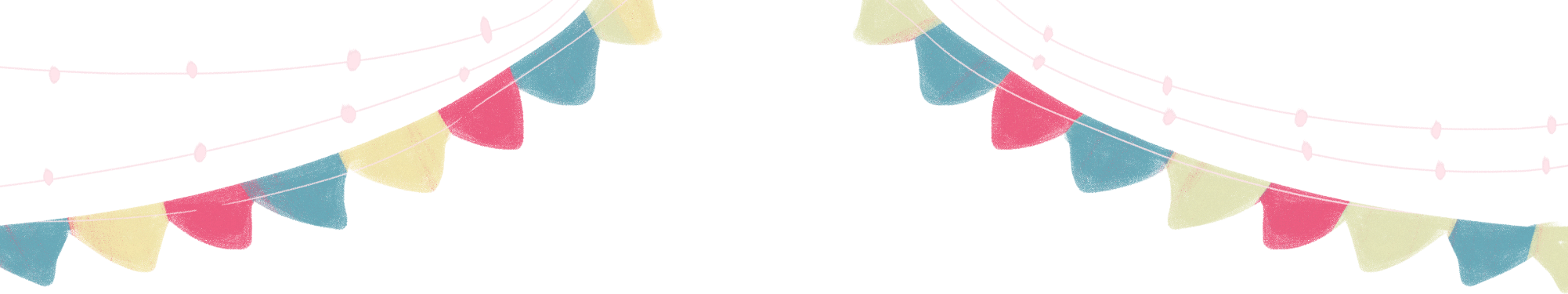 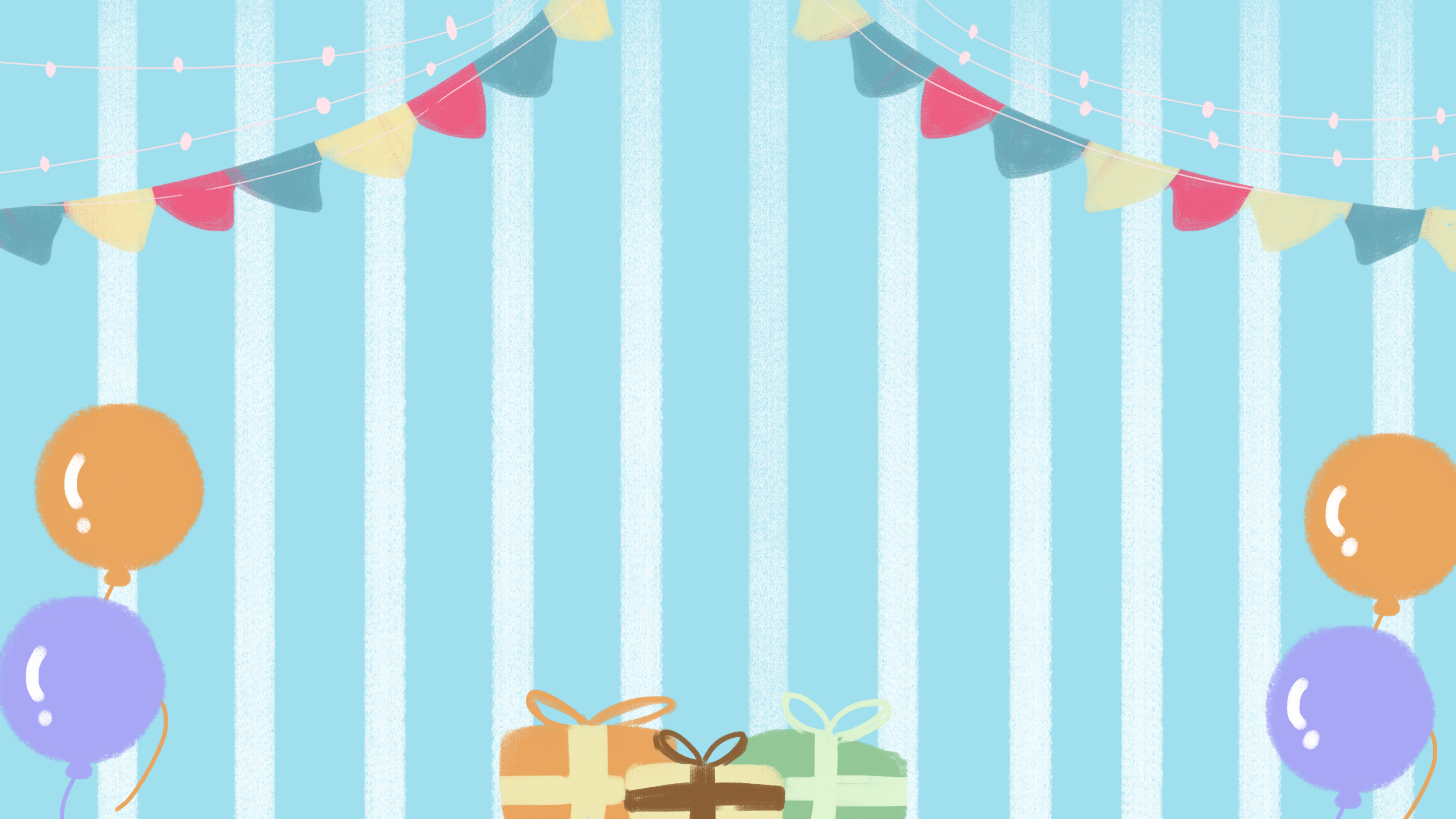 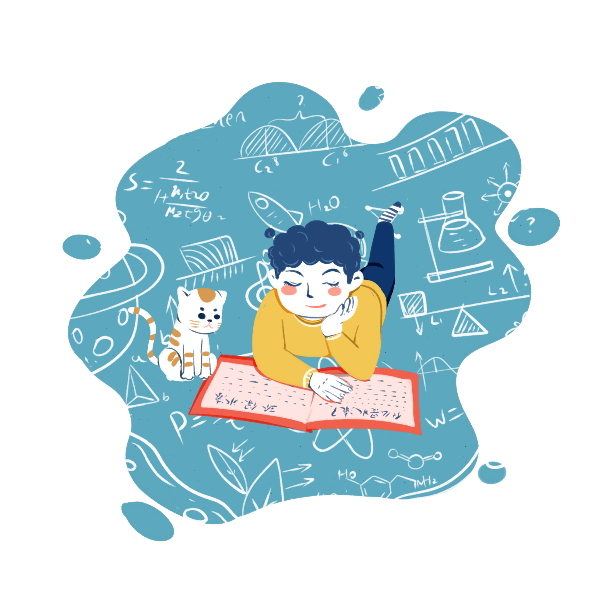 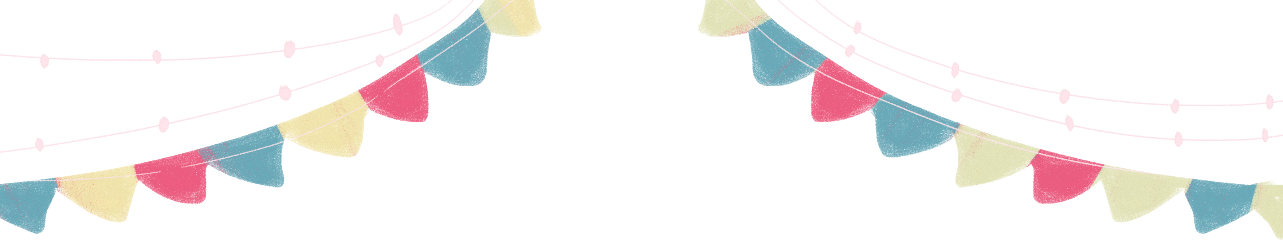 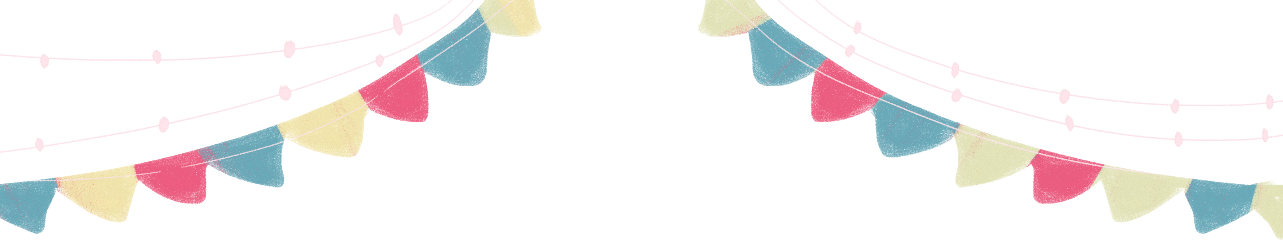 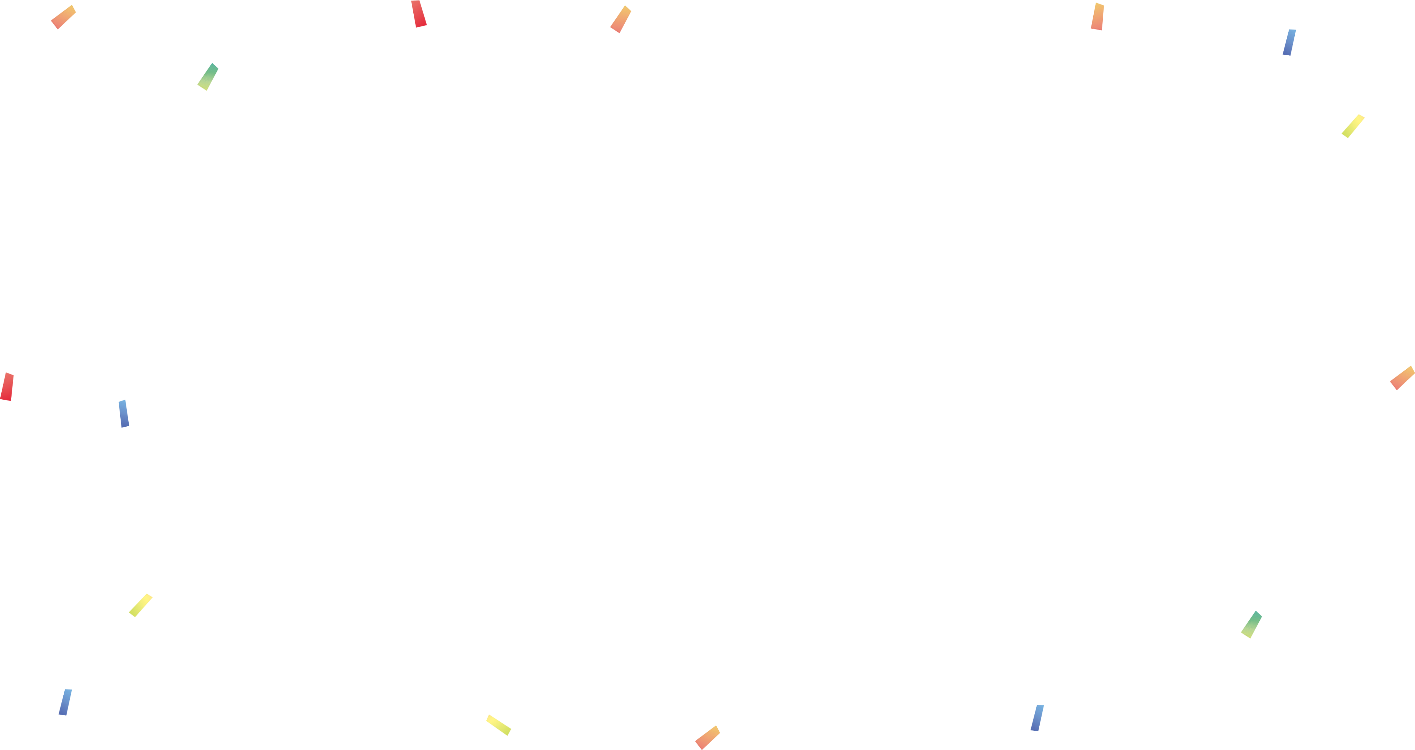 Tạm biệt các con
Chúc các con học tập thật tốt!
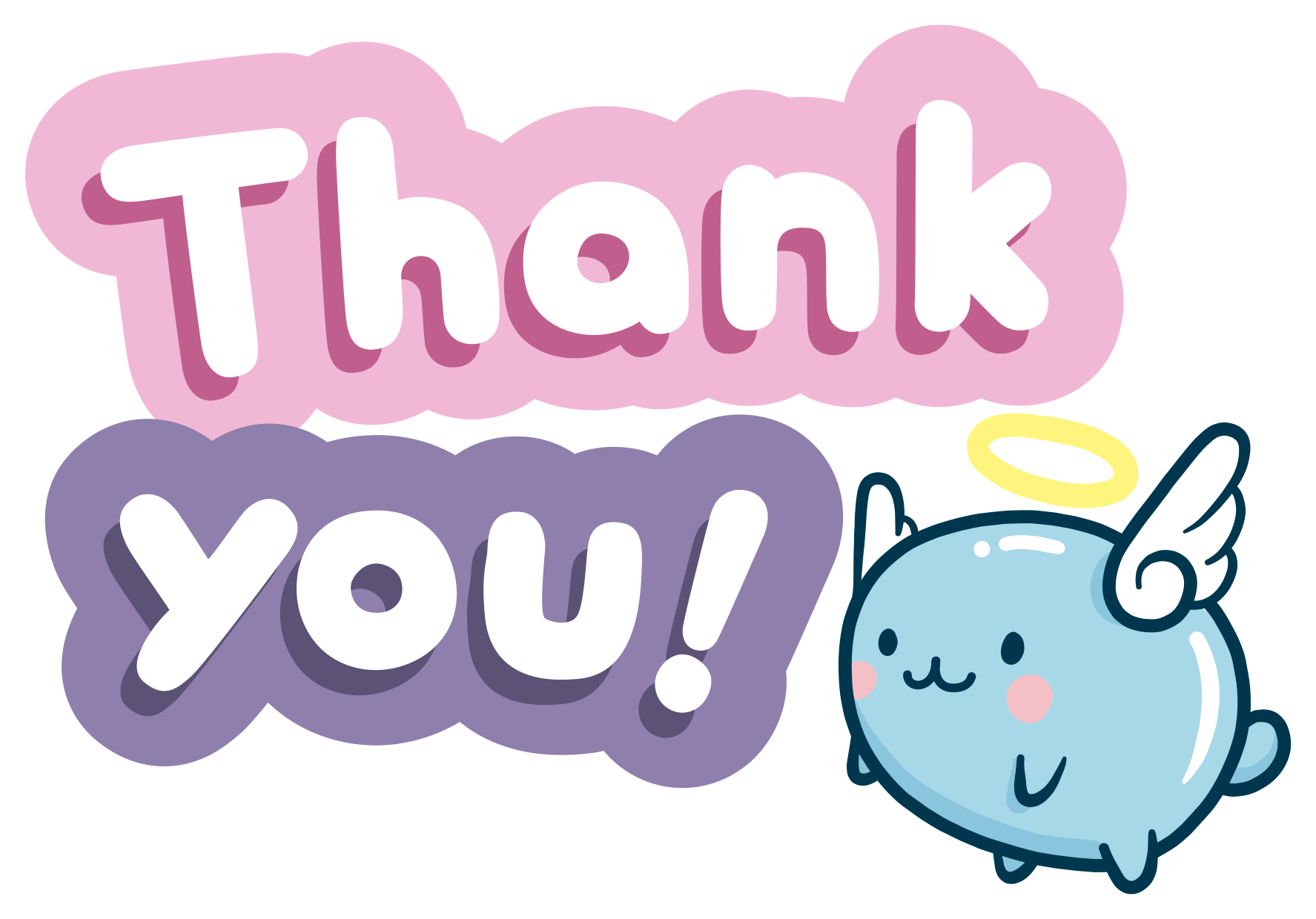 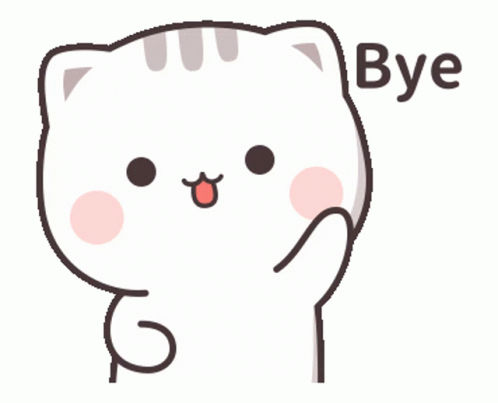